Раздражимость и поведение животных
Изучение реакций и адаптации животных к окружающей среде
Морякова Ю.Н. учитель биологии
МОУ «Рамешковская СОШ»
Раздражимость
важное свойство живых организмов, представляющее собой способность воспринимать воздействия внешней среды и реагировать на них.

Если бы организмы не обладали этим свойством, то они не могли бы выживать в изменившихся условиях среды обитания.
Основные виды раздражимости
Физиологическая: реакции организма на изменения в среде.

Образ жизни
Приспособления к смене сезонов
Животные
Ночной образ жизни
Дневной образ жизни
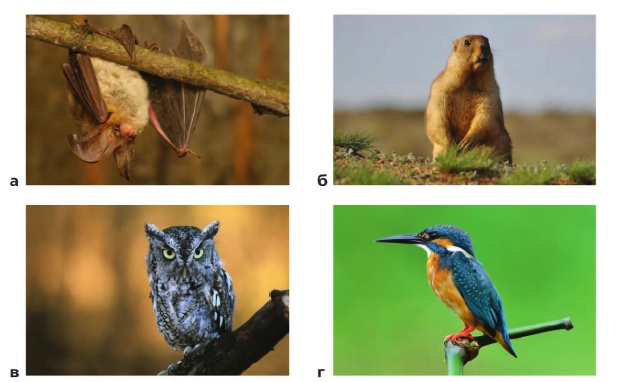 Сезонность.
С конца лета или в начале осени многие животные готовятся к зиме : откочёвывают в места, богатые пищей, совершают перелёты, усиленно питаются.
С наступлением зимы многие животные
становятся малоподвижными и впадают в оцепенение, спячку, зимний сон.
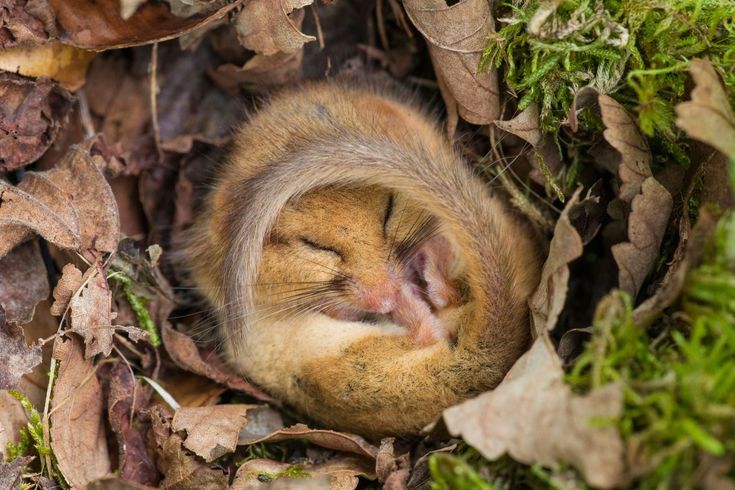 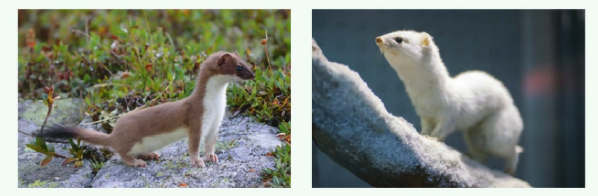 Фотопериодизм -
соотношение продолжительности
светлого и тёмного времени суток
Основные виды раздражимости
Поведенческая: изменение поведения в ответ на стимулы
Поведение животных.
Поведение – это направленные вовне действия организма в ответ на внешние или внутренние стимулы, т.е. раздражители. Эти действия изменяют взаимоотношения организма с окружающей средой и способствуют, в конечном итоге, сохранению вида.
ЭТОЛОГИЯ
Поведение:
пищевое
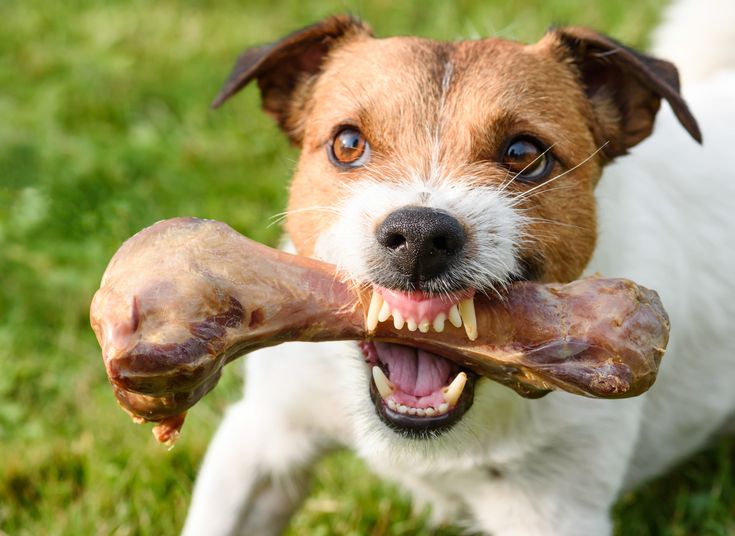 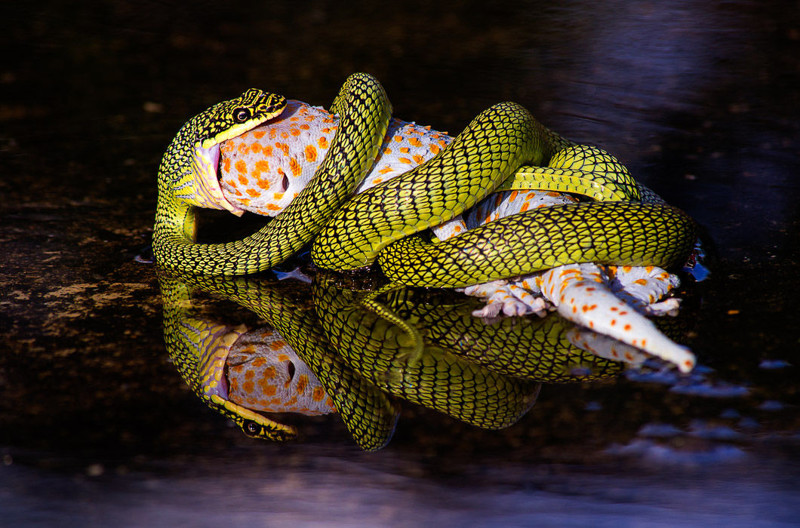 Поведение:
ориентационное
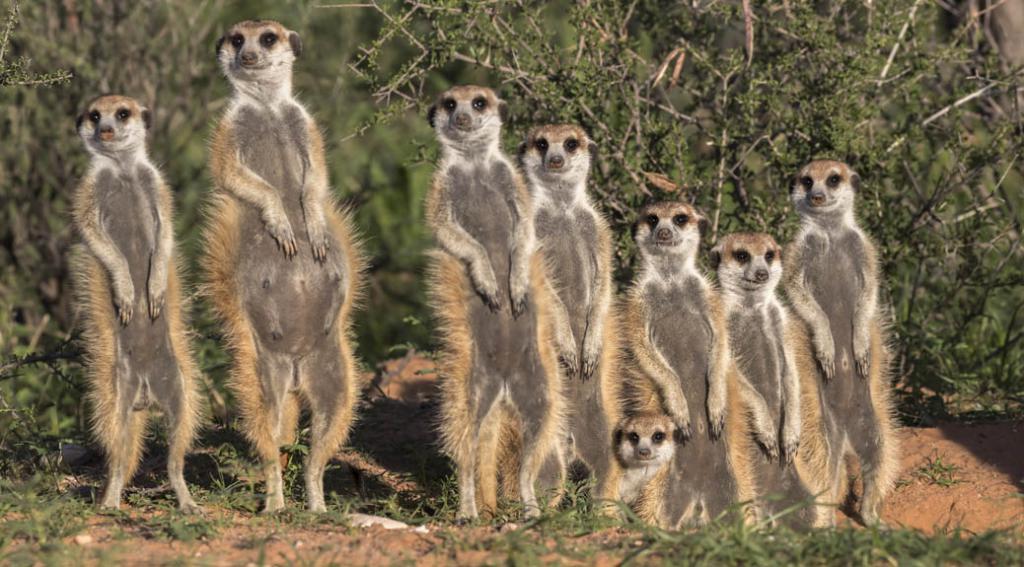 Поведение:
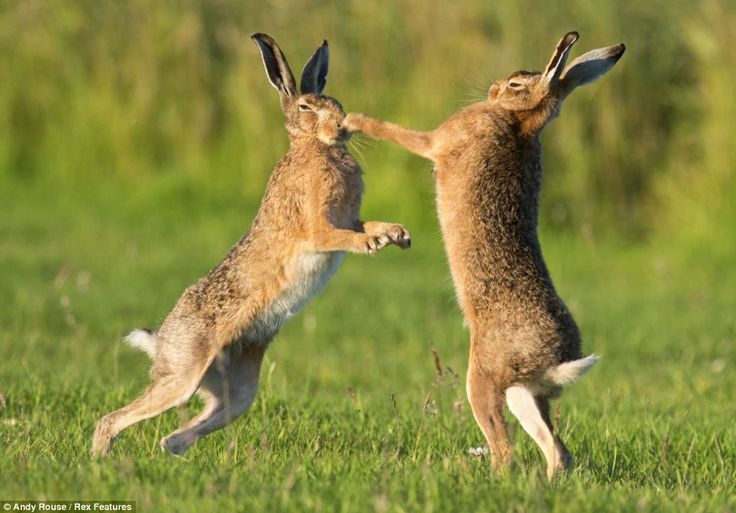 конкурентное
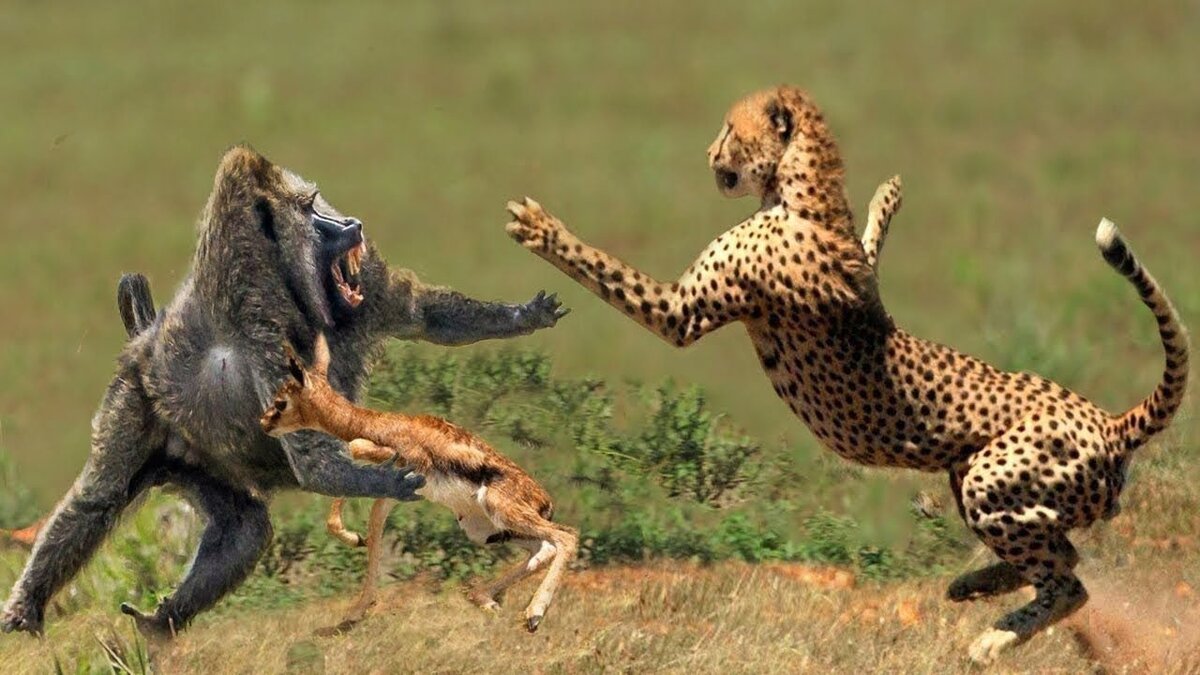 Поведение:
репродуктивное
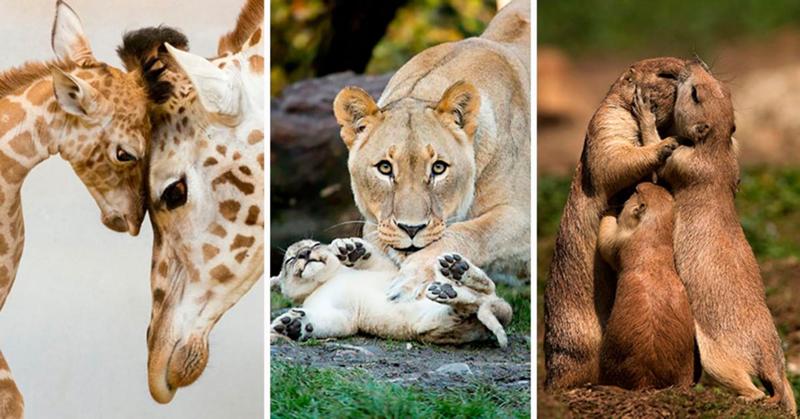 Поведение:
общественное
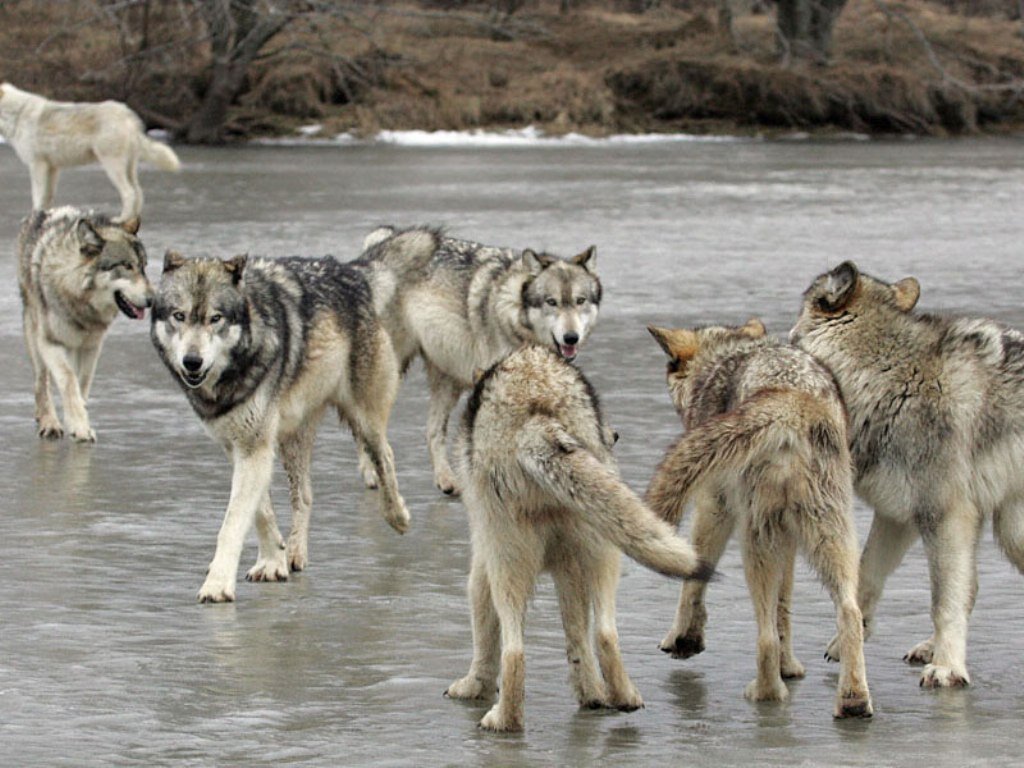 Примеры поведения животных
Инстинктивное поведение: врожденные реакции
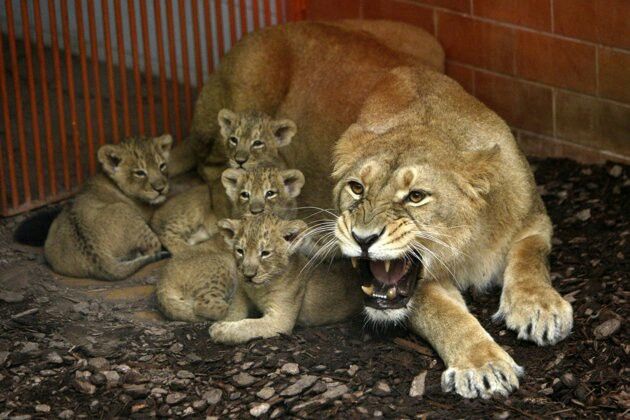 Примеры поведения животных
Наученное поведение: поведение, приобретенное в результате опыта
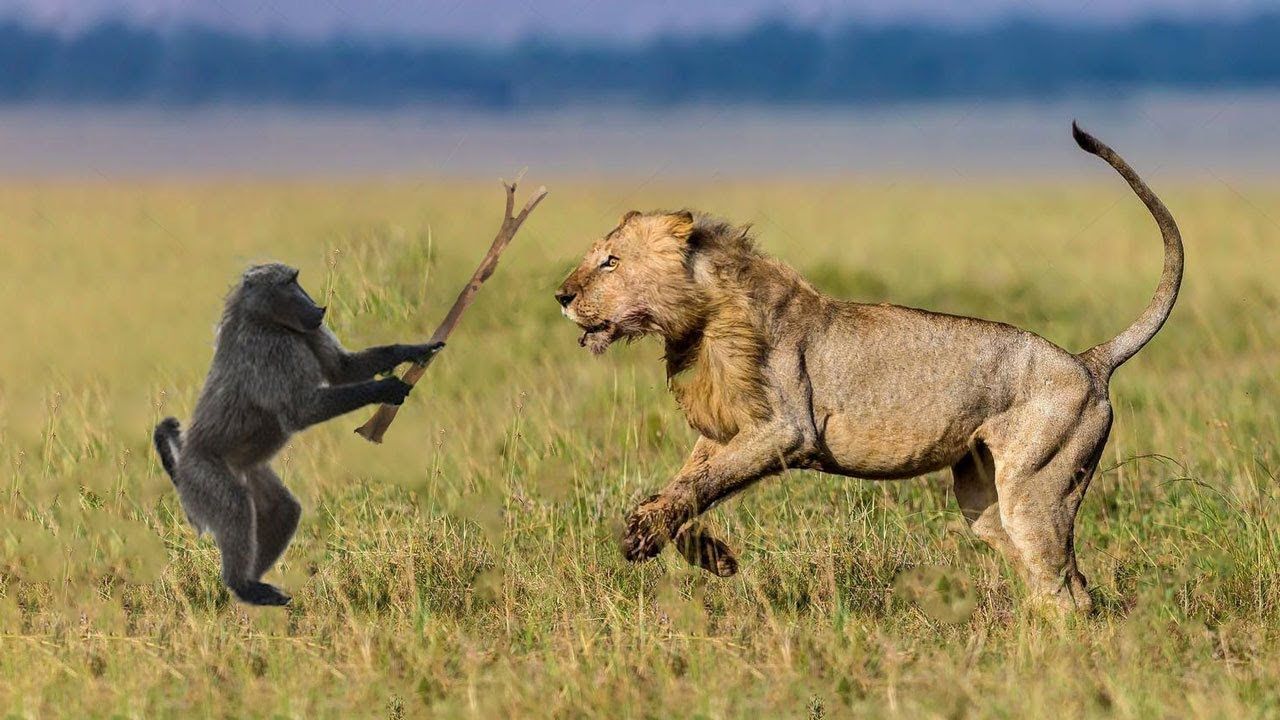 Поведение в ответ на раздражители
Убегание от хищников
Поиск пищи 
Социальное взаимодействие (например, ухаживание)
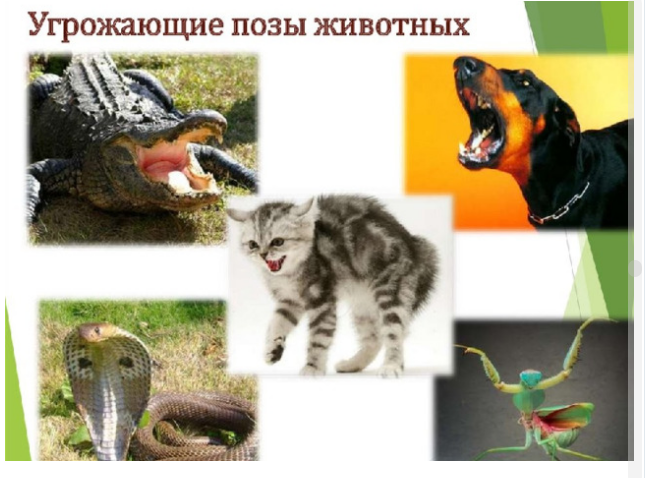